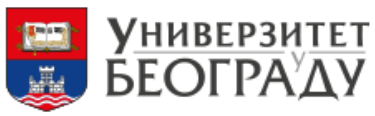 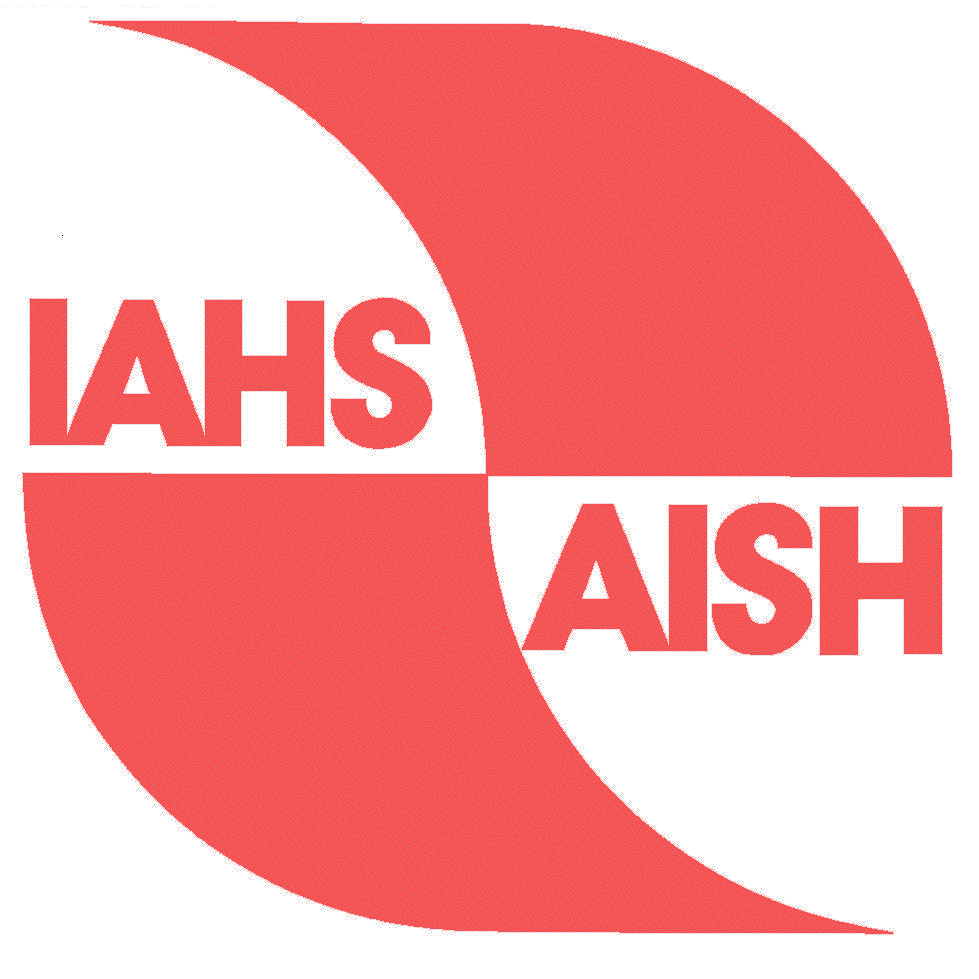 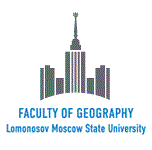 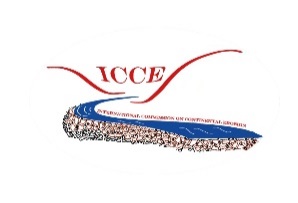 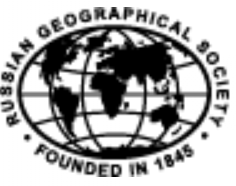 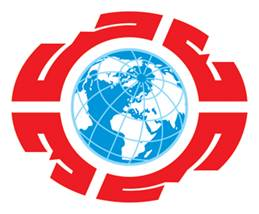 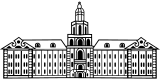 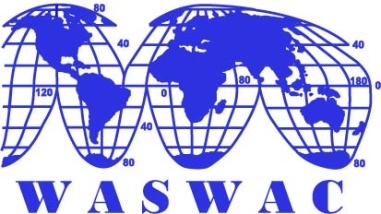 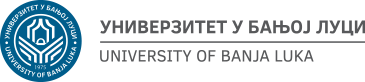 International conference on transboundary catchment erosion and pollution problems
1 circular  DRAFT
19-24 July, 2023
Conference will address:

Transboundary water and sediment pollution 
Balkan region water and erosion problems
Baikal Lake as a World heritage transboundary catchment under threat
Conference program will include:
19 July – arrival
20 July – plenary session: Transboundary water pollution and Balkan region water problems
21 July –  session: Baikal Lake catchment
22–23 July – excursions
24 July – departure
Scientific committee
Miroljub Milinchich (Prof.) Russian geographical Society, Serbian branch; Faculty of Geography, Belgrade University
Miodrag D. Zlatic (Prof.  D. Sc.) Faculty of Forestry, Belgrade University, Serbia 
Ratko Ristic (Prof.) Vice Rector for International Cooperation Belgrade University, Serbia 
Velimir Secerov (Prof.) dean Faculty of Geography, Belgrade University, Serbia
Marko Urošev (Dr.) Serbian Academy of Sciences and Arts, Geographical Institute "Jovan Cvijić", Serbia
Kasimov Nikolay (Prof. Dr.), Faculty of Geography, Lomonosov Moscow State University, Russia.
Chalov Sergey (Prof. Dr.), Faculty of Geography, Lomonosov Moscow State University, Russia. 
Garmaev Endon (Prof. Dr.), Baikal Institute of Nature Management, Ulan Ude, Russia. 
Jarsjø Jerker (Prof. Dr.), Department of Physical Geography and Quaternary Geology, Stockholm University, Sweden
Karthe Daniel (Dr.), United Nations University, Germany. 
Nittrouer Jeff (Prof. Dr.), Texas Technical University, Houston, TX, USA
Tian Y. Dong, Ph.D. (Dr.)  School of Earth, Environment, and Marine Sciences University of Texas Rio Grande Valley, TX, USA
Brandon McElroy (Prof. Dr.), University of Wyoming, USA
Organizers
University of Belgrade, Faculty of Geography  
University of Banja Luka, Faculty of Natural Sciences and Mathematics
Serbian Academy of Sciences and Arts, Geographical Institute “Jovan Cvijić”, Serbia
Faculty of Geography, Lomonosov Moscow State University
Russian Geographical Society 
The World Association of Soil and Water Conservation (WASWAC) as a worldwide academic society, was established in USA in August 1983. The WASWAC secretariat is now located in the International Research and Training Center on Erosion and Sedimentation (IRTCES). WASWAC encourage wise and sustainable use and conservation of soil and water resources through identification and solution of problems by scientific and professional communities and through education of policymakers on dangers of misusing these resources.
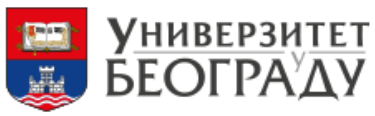 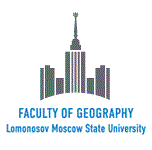 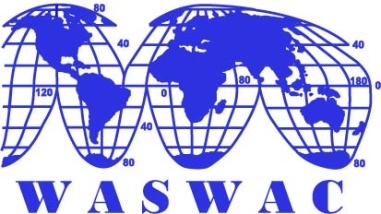 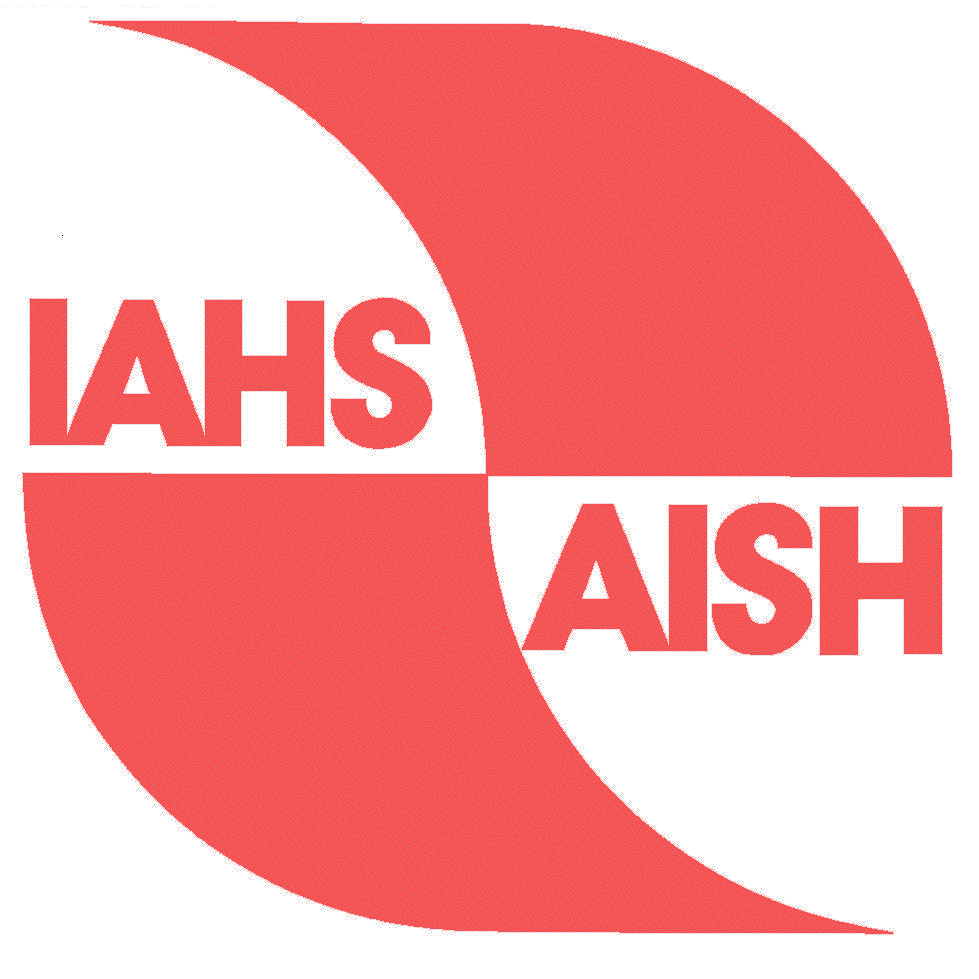 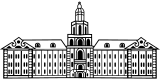 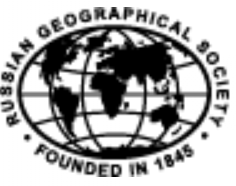 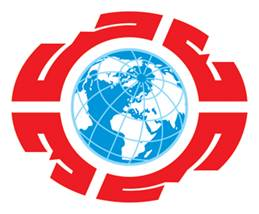 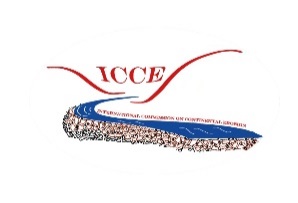 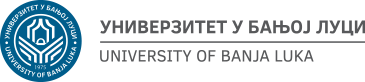 International participants
Stockholm University (Sweden)
Texas Technical University (USA)
University of Texas Rio Grande Valley (USA)
University of Wyoming (USA)
Helmholtz Centre for Environmental Research (Germany)
United Nations University
Tsinghua University, China

Institute of Geography and Geoecology, Mongolian Academy of Sciences 
Russian Geographical Society
Faculty of Geography, Lomonosov Moscow State University (Russia)
Baikal Institute of Nature Management SB RAS (Russia)
Institute of Water Problems, Russian Academy of Sciences
Abstract submission will be open on 
15 April  2023
Registration fees: TBC
Including  e-proceedings, coffee, lunch, welcome reception.
Key dates 
Registration opens		15 April 2023
Abstract submission deadline           15 June  2023
Notice of abstract acceptance           30 June 2023
Conference venue:  Conference will take place at 
Studentski trg 1, Belgrade, Serbia (University hall of ceremonies, Belgrad University)
Queen Natalia Street 33, Belgrade, Serbia (Russian Center of Science and Culture)
ABSTACTS requirements

[ABSTRACT TITLE (Times New Roman 12 font bold, left aligned, 10-word limit)]
[Abstract Text (Times New Roman 12 font, left aligned, maximum 300 words)]
Keywords: 6 words [Times New Roman 12 font, left aligned]

Abstracts to be sent: basenet2023@gmail.com
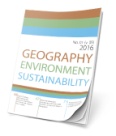 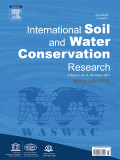 Special issues in WOS/Scopus journals based on conference presentations:
International Soil and Water Conservation Research; Geography, Environment, Sustainability journal  
Proceedings of the International Association of Hydrological Sciences (PIAHS)
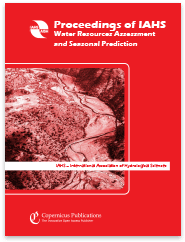 Contact e-mails of organizing committee:
basenet2023@gmail.com
Mariya Troshko, OC secretary